Dependency Inversion
Inversion of Control
Dependency Injection
ASP.NET MVC
Mait Poska & Andres Käver, IT Kolledž 2015
Dependency Inversion Principle
Mis see on ja mis probleemi me lahendame?
Teooria alustala: Robet C. Martin 1996
Selle asemel, et alama astme moodulid defineeriksid liidese, millest kõrgema taseme moodulid sõltuksid, defineerivad kõrgema astme moodulid liidese, mille alama astme moodulid implementeerivad.
Näide elust – pisielektroonika ja palju erinevadi laadijaid
2
Dependency Inversion
Iga madalam moodul on oma liidesega
Kõrgtaseme moodul peab neid igaüht eraldi töötlema
Kõrgtaseme moodul ei ole taaskasutatav
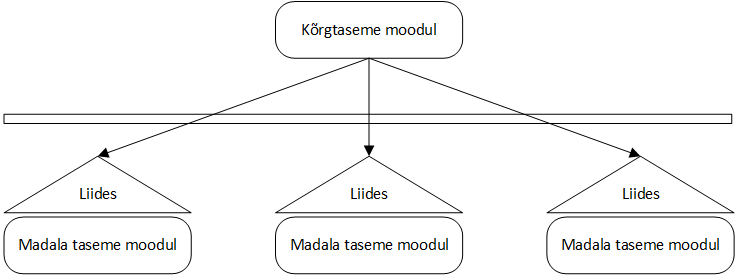 3
Dependency Inversion
Kõrgtaseme klass annab liidese ette
Kõik sõltuvad samast liidesest
Kõrgtaseme klass on taaskasutatav
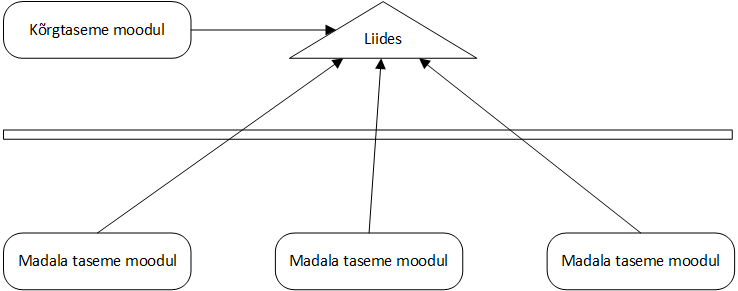 4
Inversion of Control
Tarkvara arendusmuster, implementeerib Dependency Inversion põhimõtet
Kontroll liidese üle kahe süsteemi vahel
Kontroll programmi sündmuste üle
Kontroll sõltuvuste loomise ja sidumise üle
5
Dependency Injection
Realisatsioon (DIP->IoC->DI)
Sõltuvuse loomine ja sidumine viiakse väljapoole sõltuvat klassi
6
Dependency Injection
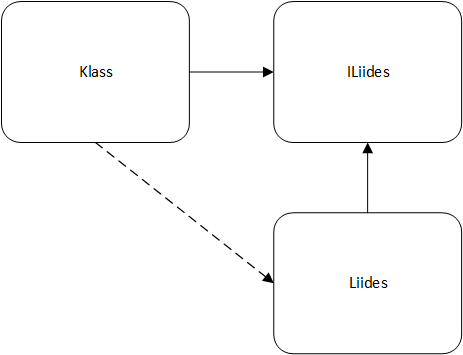 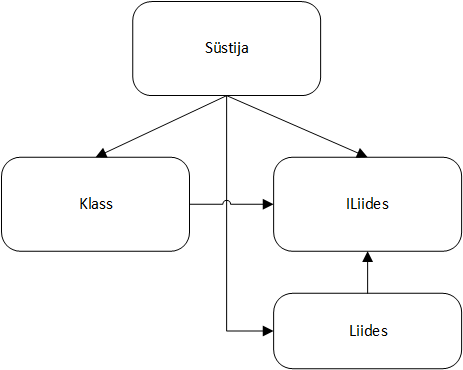 7
DI – ettevaatust!
Klassi sisemised toimimisprintsiibid muutuvad nähtavaks
Sõltuvused luuakse enne, kui neid vaja on
Ärge DI-kogusega üle pingutage
8
DI – metanäide
Konstruktori kasutamine
IRepo xmlrepo = new XMLRepo();
Kontroller knt = new Kontroller(xmlrepo);

public class Kontroller{
	private readonly IRepo repo;
	public Kontroller(Irepo repo){
		this.repo = repo;
	}
}
9
DI – metanäide MVC
public class PersonController:Controller{
	private readonly IRepo _repo;

	public PersonController (Irepo repo){
		_repo = repo ?? new PersonRepository();
		// sama asi
		// _repo = repo==null ? new PersonRepository : repo;
	}

	public PersonController() : this.PersonController(null);
	{
	}
}
Testimisel saab repo eraldi ette anda parametriseeritud konstruktori kaudu
Tavakäivitamisel valitakse parameetriteta kontroller ja luuakse default repo – ikka sõltuvus
10
Dependency Injection Container
Raamistik
Registreerib liidesed ja nende implementatsioonid
Sõltuvuse tekkimisel loob ise sobiva klassi ja süstib sellese õige sõltuvuse
Laiemas kasutuses on:NInject – Open SourceUnity – MS ametlik lahendus
11
Demo - konsoolirakendus
public interface IDog
        {
            string Walk();
            int WalkingCount { get; set; }
        }

        public class DogPoodle : IDog
        {
            public string Walk()
            {
                WalkingCount++;
                return "Walking with Poodle "+WalkingCount.ToString()+" times!";
            }
            public int WalkingCount { get; set; }
        }
12
Demo - konsoolirakendus
public class PetOwner
        {
            private readonly IDog _dog;

            public PetOwner(IDog dog)
            {
                this._dog = dog;
            }

            public int Walkings()
            {
                return _dog.WalkingCount;
            }

            public void Walk()
            {
                Console.WriteLine(_dog.Walk());
            }
        }
13
Demo - konsoolirakendus
static void Main(string[] args)
        {
            var kernel = new StandardKernel();
            kernel.Bind<IDog>().To<DogPoodle>();
            var dogKeeper = kernel.Get<PetOwner>();
            dogKeeper.Walk();
            Console.ReadLine();
        }
14
Demo MVC
Nuget Ninject.MVC5
Registreeri sõltuvused siin:\App_Start\NinjectWebCommon.cs
private static void RegisterServices(IKernel kernel)
        {
            	kernel.Bind<IPersonRepository>().
		To<PersonRepository>().
		WithConstructorArgument("context", new ContactsContext());
        }
15
Demo MVC
Kontroller
public class PersonController : Controller
    {
        private readonly IPersonRepository _repo;

        public PersonController(IPersonRepository repo)
        {
            _repo = repo;
        }
16